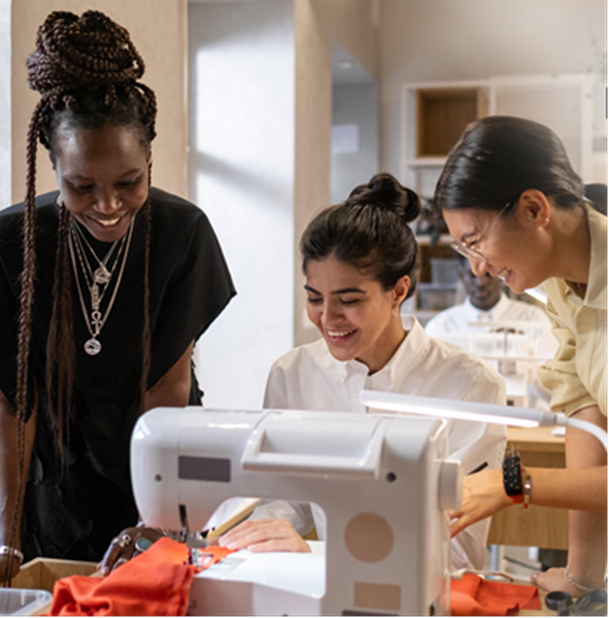 MG & DG WORKSHOPS  

DISCRETIONARY GRANT

Presented by: William Malema
GM: Projects
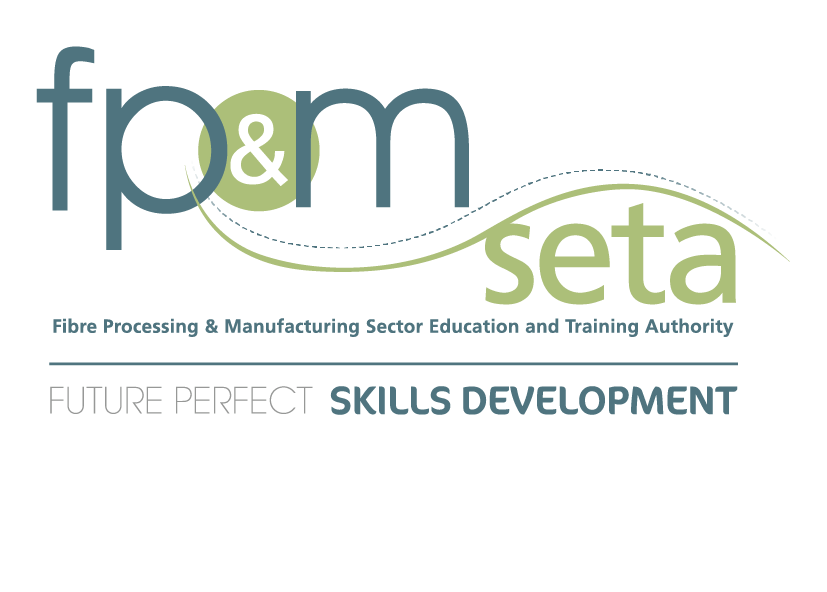 TABLE OF CONTENT
Who is FP&M SETA
DG window period
Application  criteria
Required Documents
Matters frequently identified by FP&M SETA
Audit related matters
Application Status 09/02
FP&M SETA targets
What comes after submission
QCTO transitional arrangements
Fibre Processing & Manufacturing Sector Education and Training Authority (FP&M SETA)

Is one of the 21 SETAs in the country
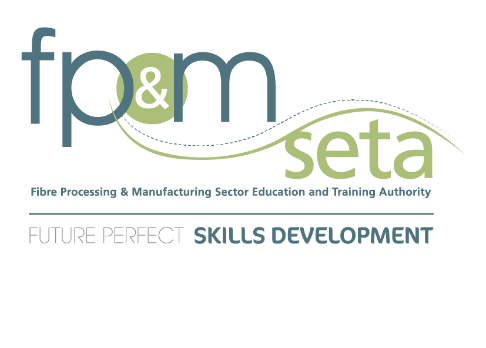 SUB SECTOR COVERAGE
OUR VISION
To be an innovative skills development partner supporting high-quality learning and development interventions towards global competitiveness, an inclusive economy and decent work
OUR MISSION
To evolve as an agile and ethical institution that facilitates an efficient and effective skills development process contributing to the achievement of sector competitiveness, transformation and economic growth
OUR VALUES
FP&M SETA is committed to living its values, which include:
Integrity - Honouring  our mandate and doing what is right
Accountability -  Clarifying and accepting responsibility  and delivering on our commitments
Respect -  Driving delivery with respect to all our stakeholders, embracing openness, trust, teamwork, diversity and relationships that are mutually beneficial 
Service Excellence - Striving for the best service and delivering it with pride
Inclusive, Sustainable, Socio-Economic Transformational Interventions - Driving and supporting interventions that are meaningful and that will impact positively on the realisation of economically independent individuals and communities
4
DG window currently open
Closing 30 April 2024
Staff are available to assist regionally
No option of extension after closing date
Implementation of the project is from date of approval.
DG Window period
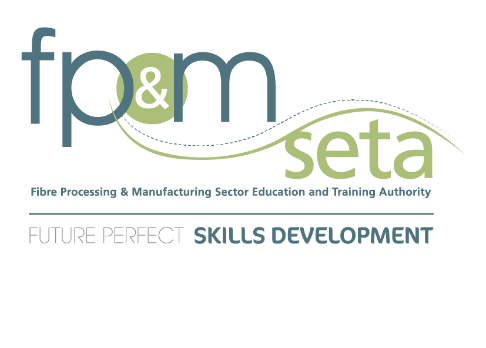 Application criteria
Any registered organisation
Proof of registration must still be active
Applying for training linked to our sectors
Organisation that is open to comply with requirements of FP&M SETA
Closing date 30 April 2024
Application criteria
Online application (www.fpmseta.org.za)
Closing date is 30 April 2024
1st time applications will need N-number if they are not paying levy. 
Contact Regional Office to get N-number
Required Documents
Appointment letter
Proof of registration as an organisation
Valid Tax clearance
Valid Accreditation for what you are applying
Valid BBBEE
Levy payers to submit their WSP and ATR

Documents to be in the following format .pdf OR .docx
Closing date is 30 April 2024
Matters frequently identified by FP&M SETA
Application not done
Application not submitted
Compliance documents not loaded
Expired documents submitted
Oversubscription
One person applying for multiple companies
Submitting accreditation of other providers
Wrong SETA application
Empty Proposals
Inconsistency between the proposal and what is on the system
Don’t know when is the closing date (30 April 2024)
Matters frequently identified by FP&M SETA
Stakeholder don’t know our Financial Year (01 April to 31 March 2023
Stakeholder requesting to implement project after our Financial Year
Audit related matters
Your project balance must agree with SETA project balance.
Completed Project vs Closed project.
Projects submitted in the correct period.
Close out reports and progress reports signed and dated.
Duration of projects.
Application Status 09/02/2024 (Closing date 30 April 2024)
12
PIVOTAL PROGRAMS (Closing date 30 April 2024)
13
PIVOTAL PROGRAMS (Closing date 30 April 2024)
14
NON-PIVOTAL PROGRAMS (Closing date 30 April 2024)
15
NON-PIVOTAL PROGRAMS (Closing date 30 April 2024)
16
Closing date 30 April 2024
You will receive an email notification confirming submission:
Please press the submission button.
If you have not loaded the compliance documents, it will give error.
One notification per application.
If you don’t receive response by mid June 2024, please consider that your application as unsuccessful. 
Application gets evaluated:
Check compliance.
Evaluation linked to the SETA requirements.
Send notification for the approval.
Contracting & Activation process:
Sign the MOA and the Annexure for the approved project
Recruit and activate the project
WHAT COMES AFTER SUBMISSION
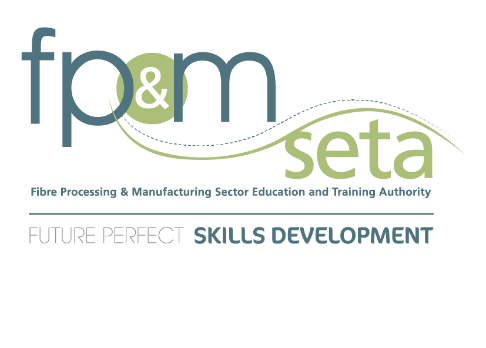 Closing date 30 April 2024
Legacy Qualifications
Last date of registration of learner is 30 June 2024.
Accurate learner documents loaded by 30 June 2024.
Interventions affected are Learnership, Skills & Apprenticeships.

Impact to DG approvals
Early DG approvals.
All learners to be registered and to commence with training before 30th June 2024.
No replacement.
QCTO Transitional arrangements
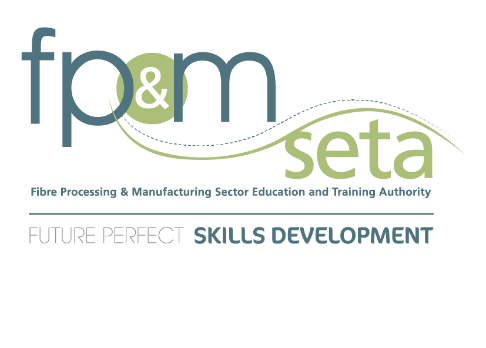 Contact Details :
  Closing date 30 April 2024
Johannesburg
Tintswalo Makhuvele :  011-403 1700
tintswalom@fpmseta.org.za

Cape Town
Leigh Hayes : 021-462 0057
Leighh@fpmseta.org.za

Durban
Luntu Phillip : 031-702 4482
Luntup@fpmseta.org.za
General Manager: Projects
William Malema : 011 403 1700
williamm@fpmseta.org.za
REGIONAL OFFICES
HEAD OFFICE
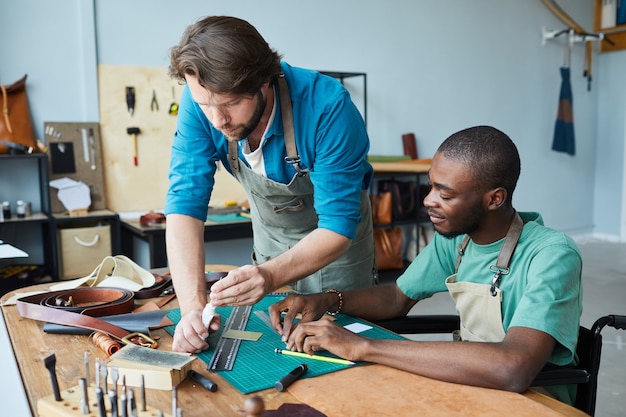 Thank you
Q & A
20